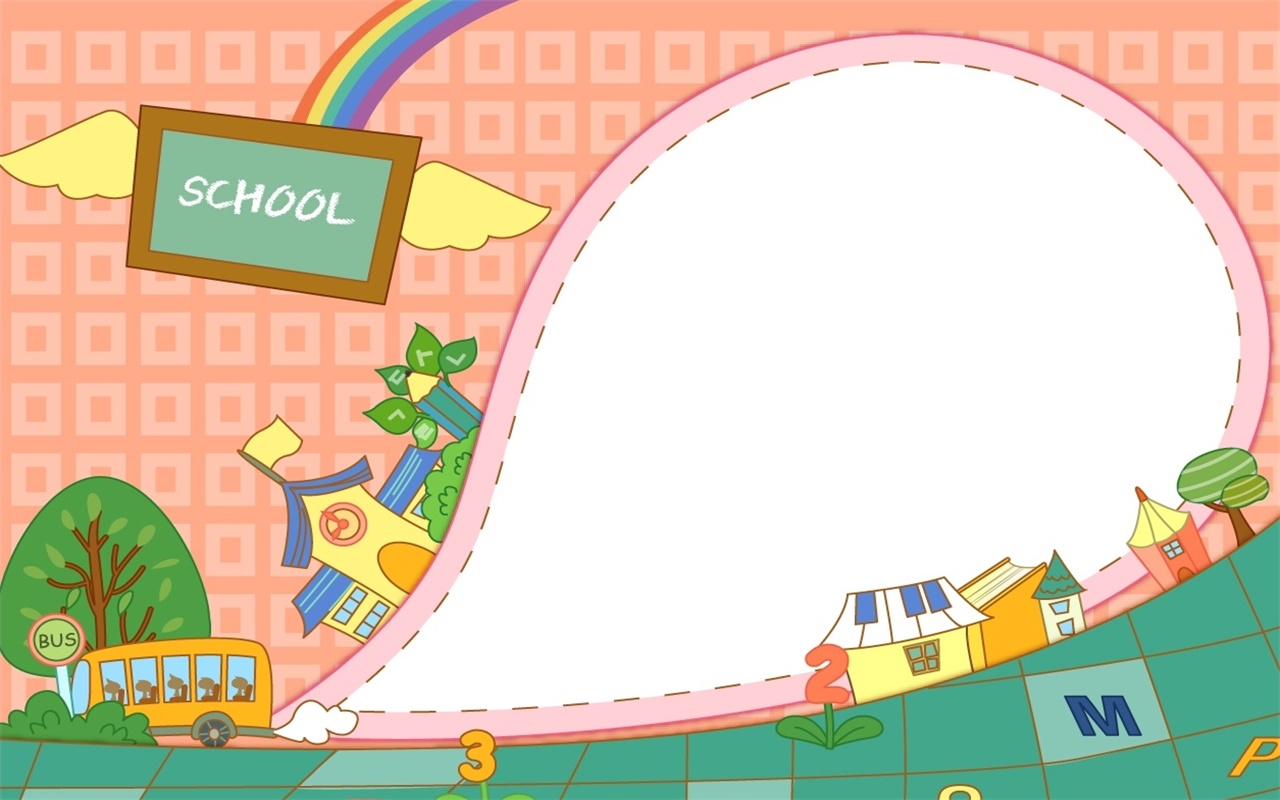 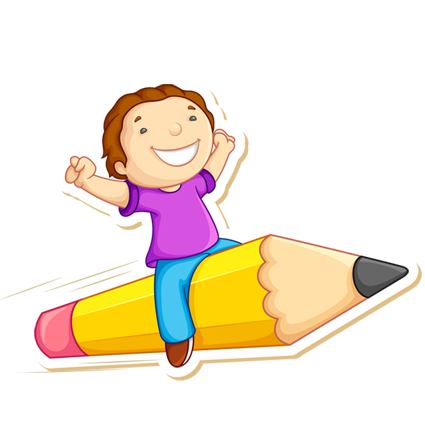 HOẠT ĐỘNG TRẢI NGHIỆM

LỚP 1
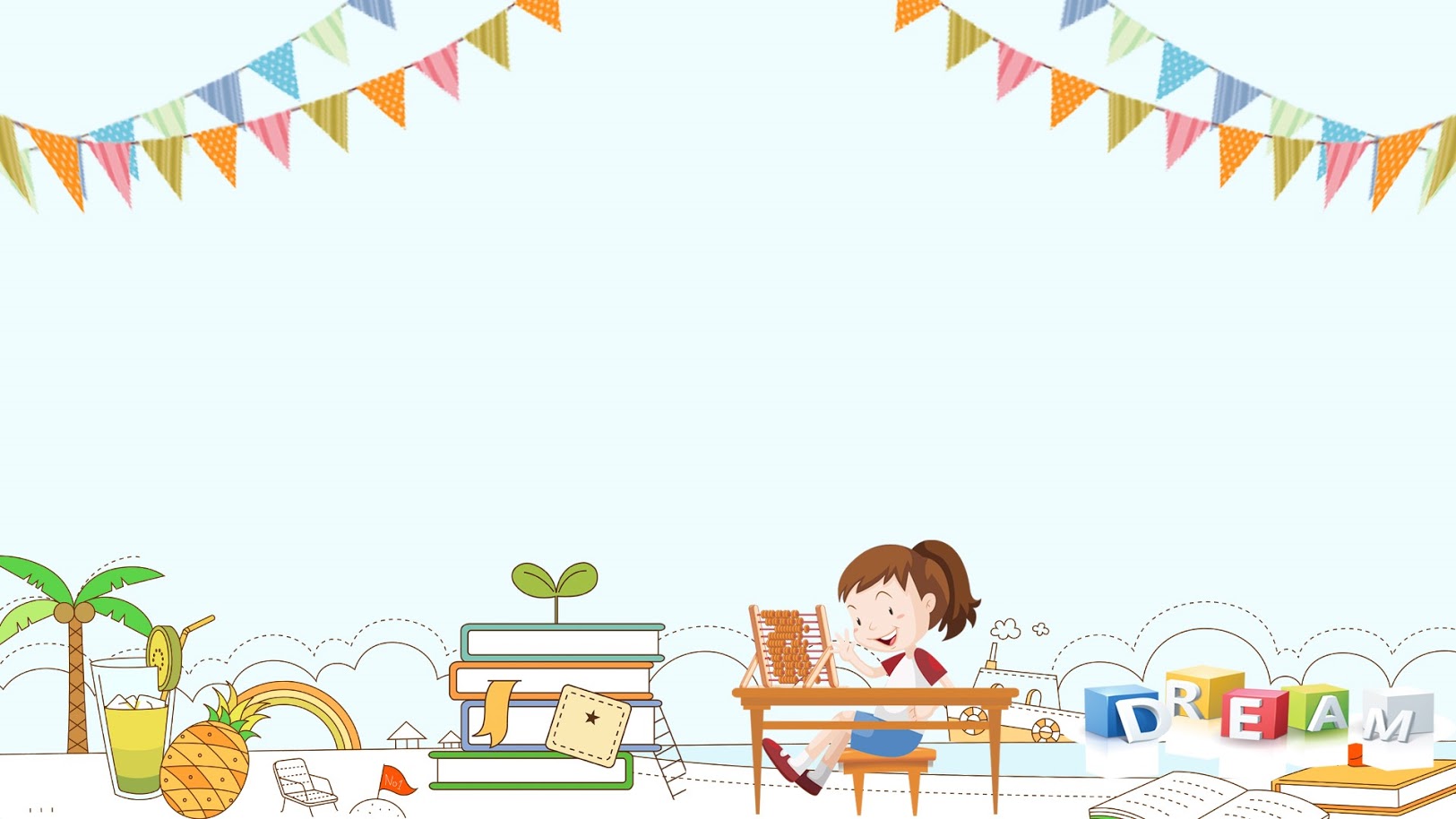 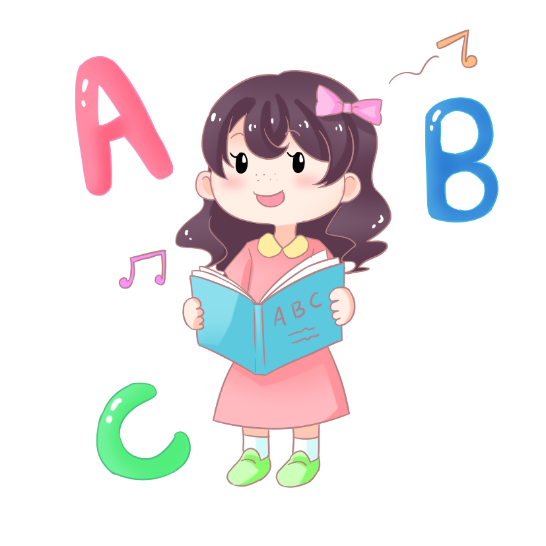 KHỞI ĐỘNG
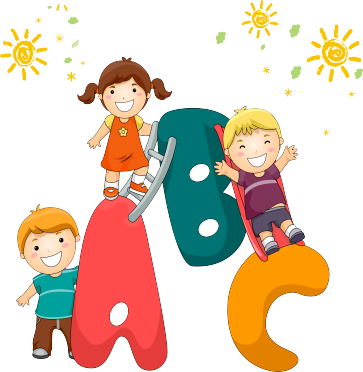 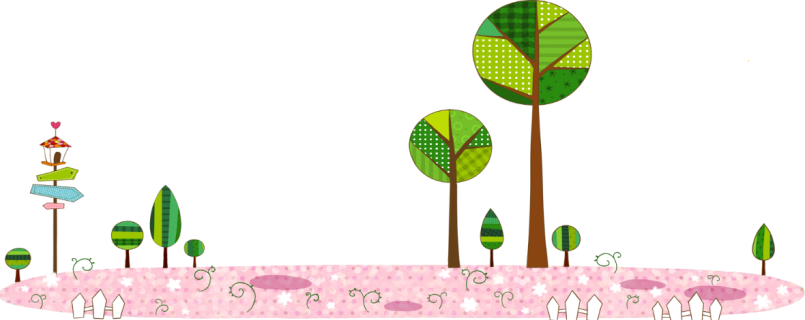 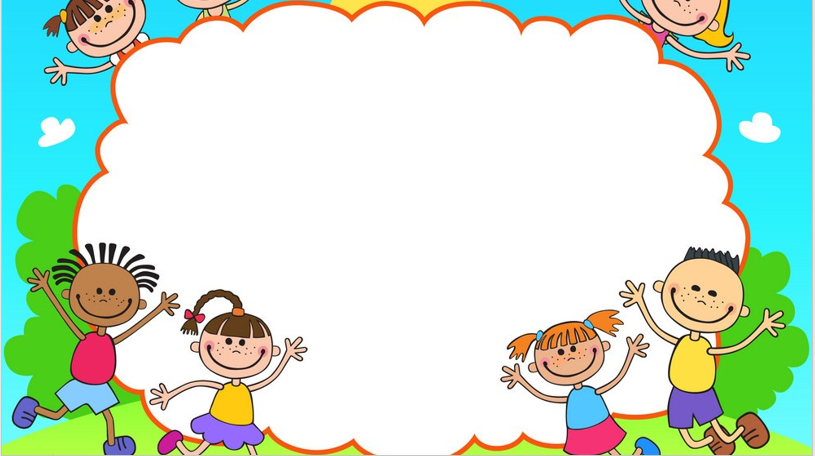 - Các con cảm thấy thế nào khi nghe bài hát này?
- Các con có muốn làm theo những lời Bác Hồ dạy không?
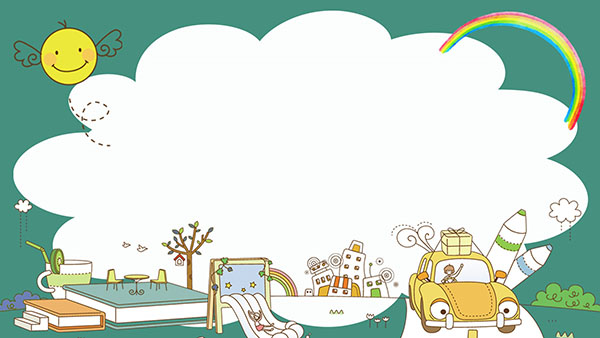 BÀI 6
THỰC HIỆN 
NĂM ĐIỀU BÁC HỒ DẠY
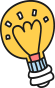 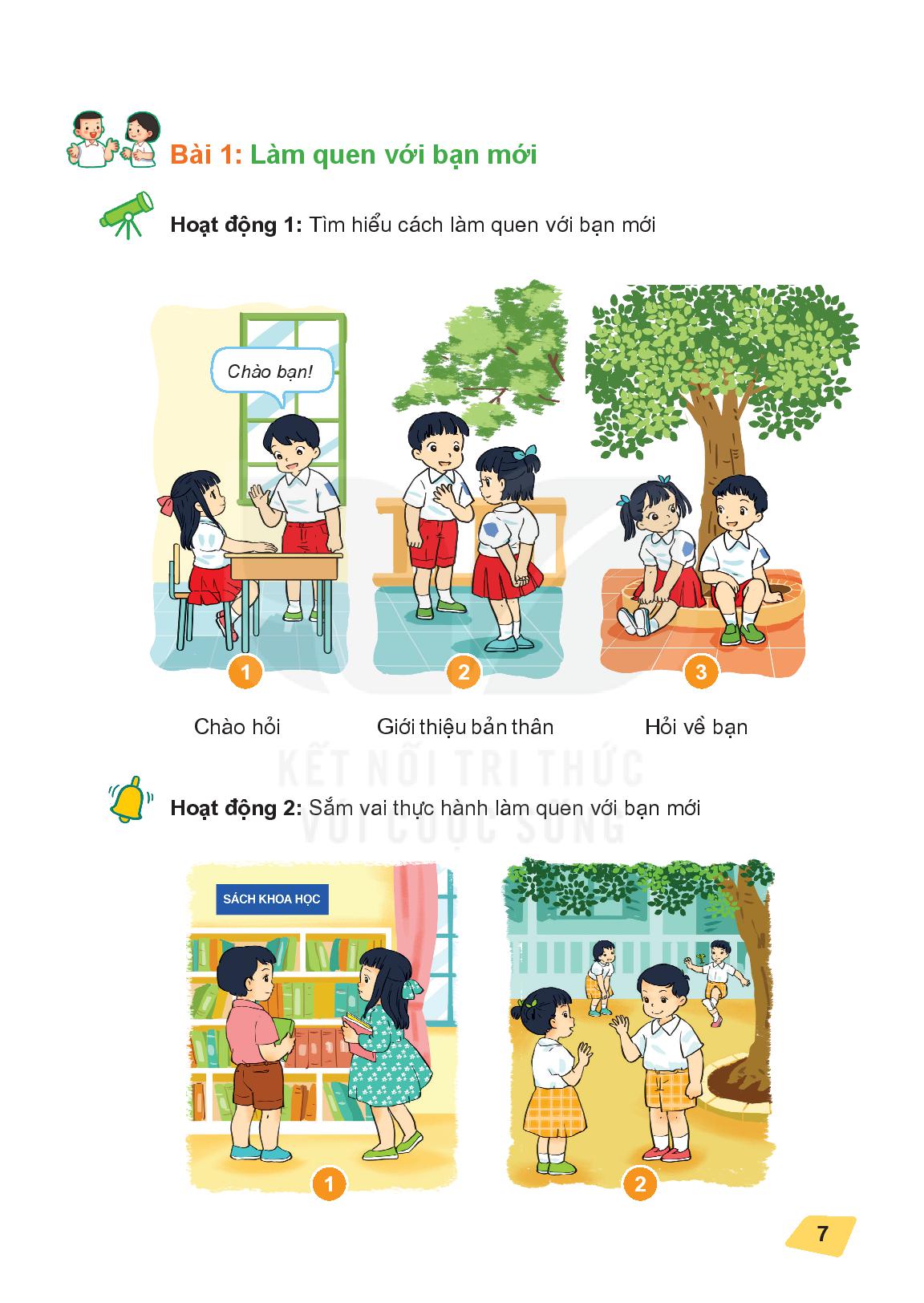 Tìm hiểu Năm điều Bác Hồ dạy
Hoạt động 1
请替换文字内容，添加相关标题，修改文字内容，也可以直接复制你的内容到此。请替换文字内容，添加相关标题，修改文字内容，也可以直接复制你的内容到此。请替换文字内容，添加相关标题，修改文字内容，也可以直接复制你的内容到此。
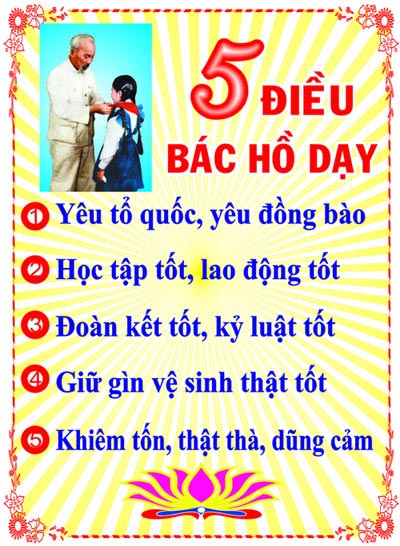 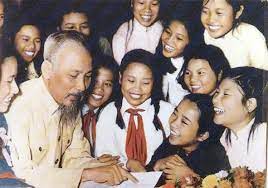 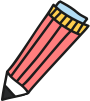 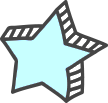 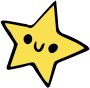 Điều 1
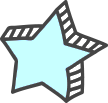 Yêu tổ quốc, yêu đồng bào.
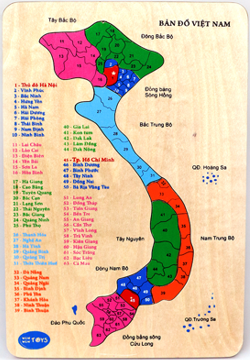 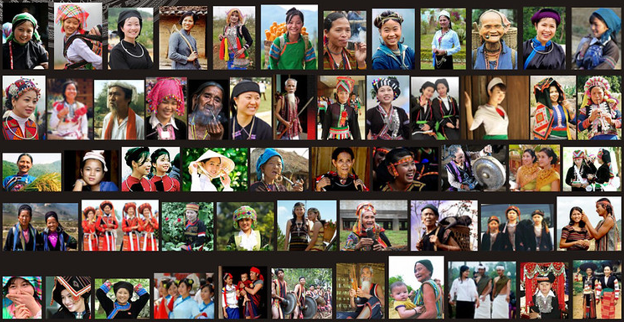 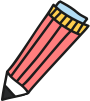 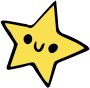 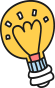 Điều 2
Học tập tốt, lao động tốt.
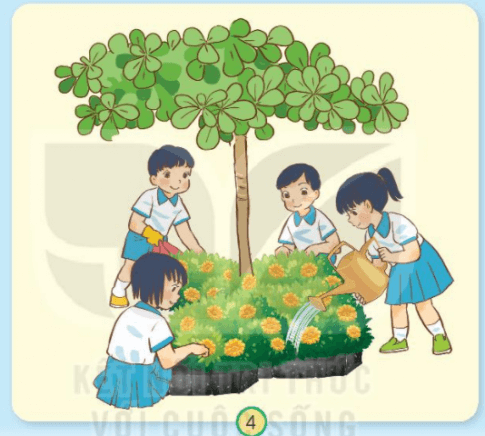 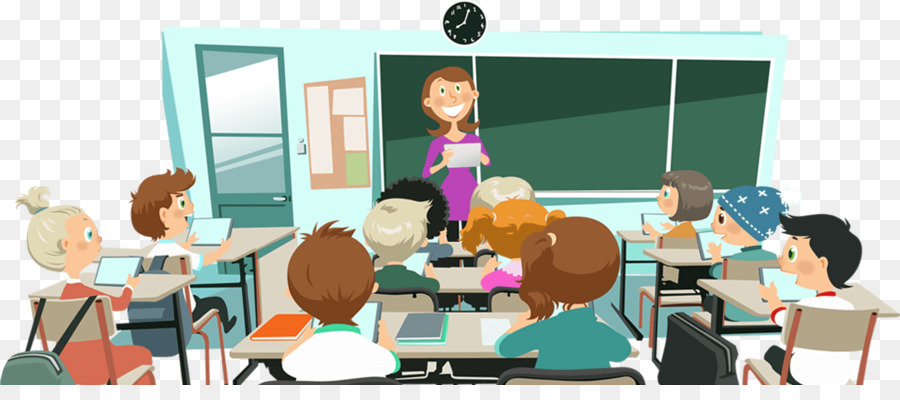 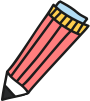 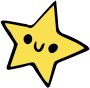 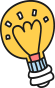 Điều 3
Đoàn kết tốt, kỉ luật tốt.
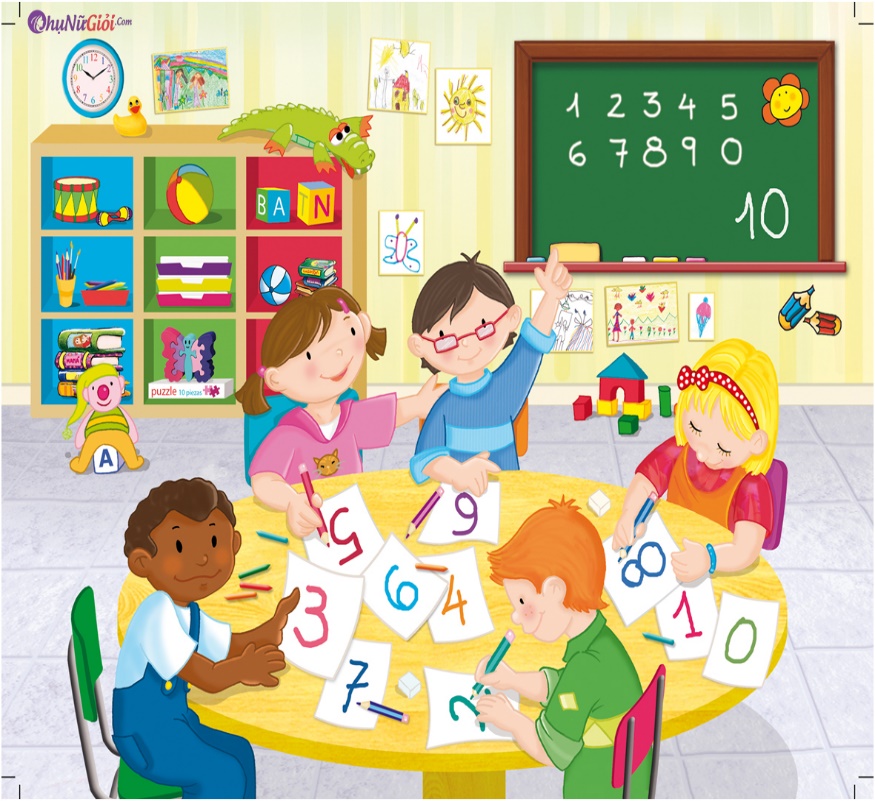 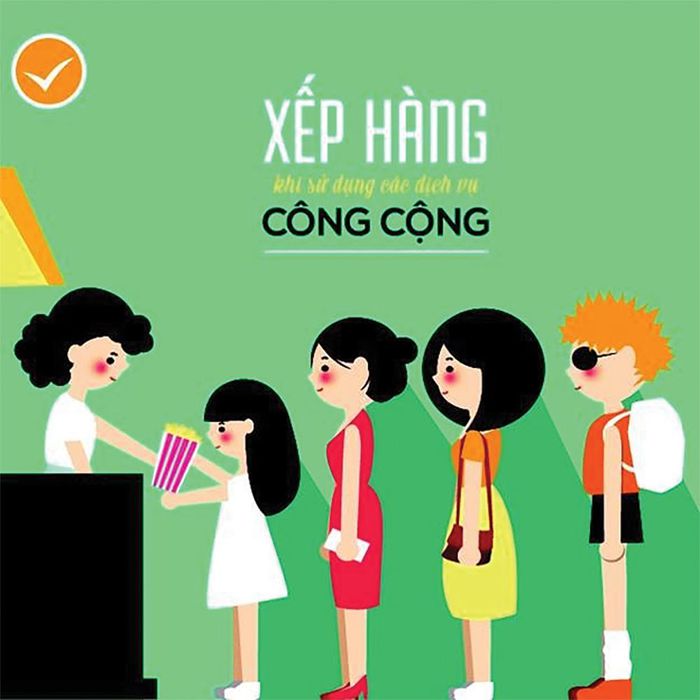 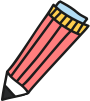 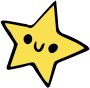 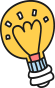 Điều 4
Giữ gìn vệ sinh thật tốt.
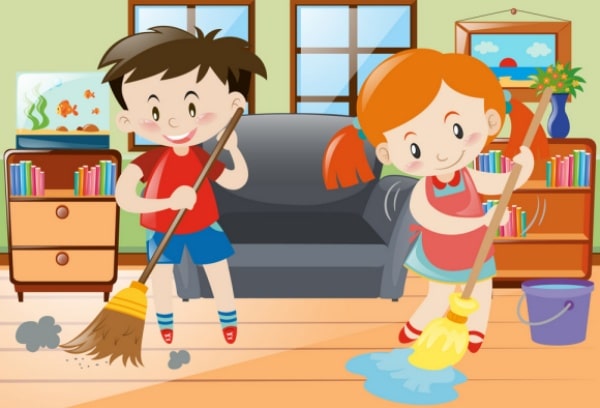 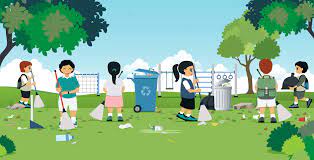 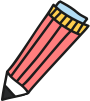 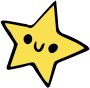 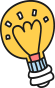 Điều 5
Khiêm tốn, thật thà, dũng cảm.
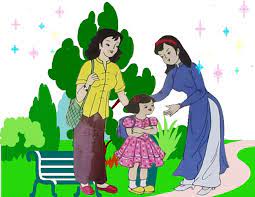 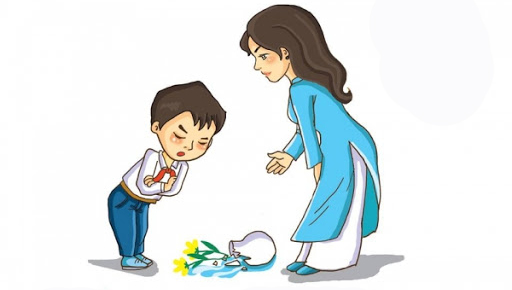 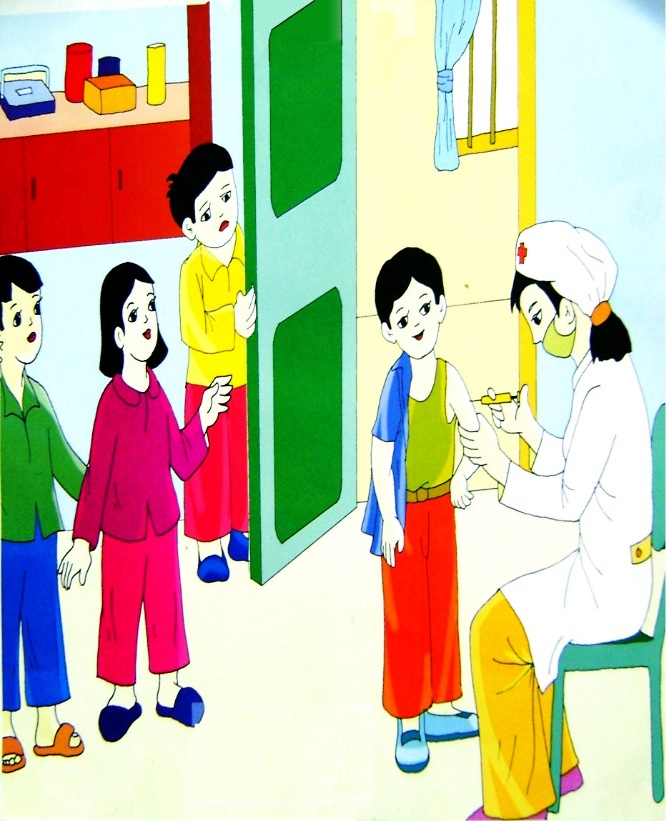 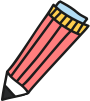 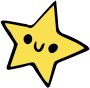 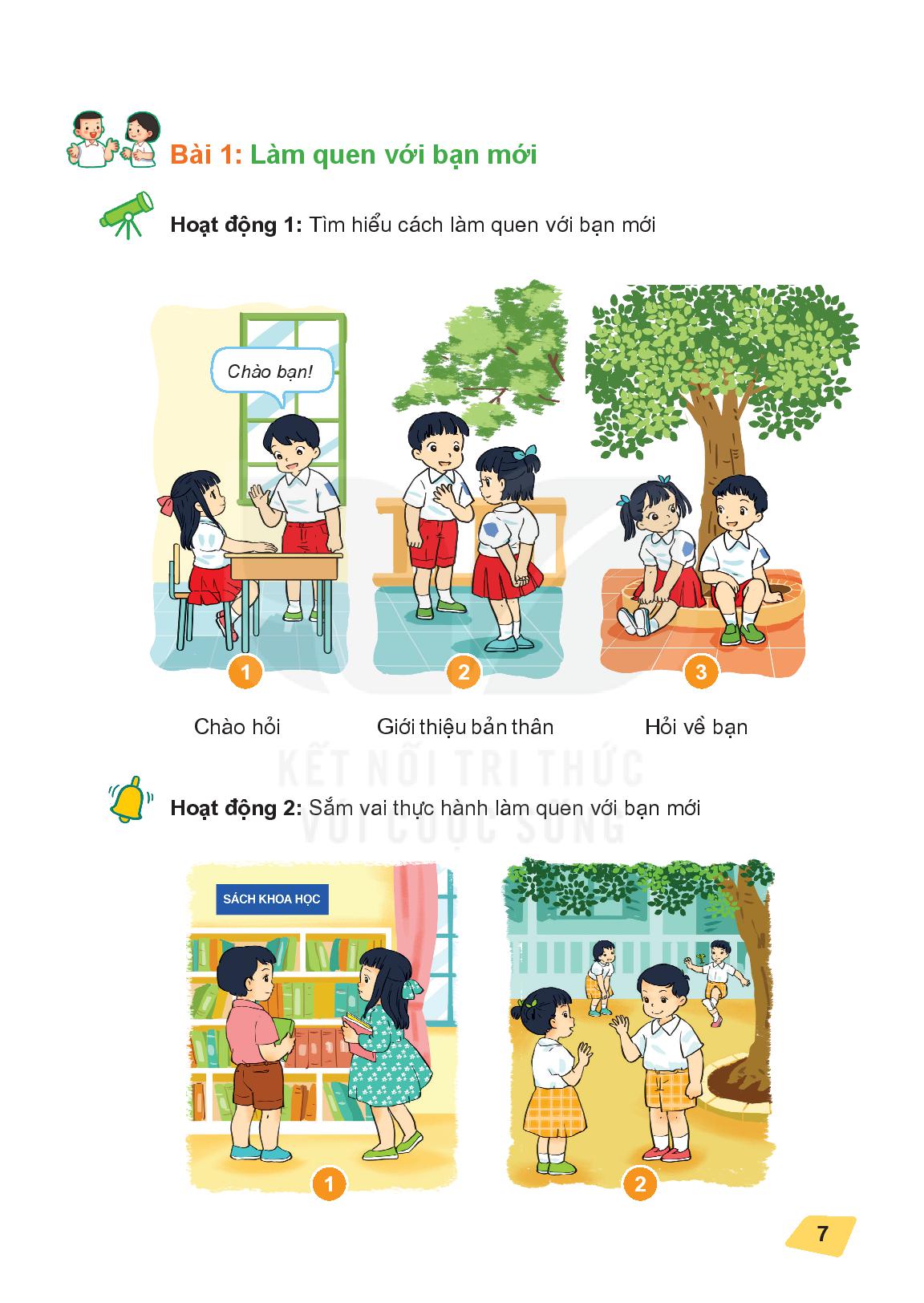 Hoạt động 1
Tìm hiểu Năm điều Bác Hồ dạy
请替换文字内容，添加相关标题，修改文字内容，也可以直接复制你的内容到此。请替换文字内容，添加相关标题，修改文字内容，也可以直接复制你的内容到此。请替换文字内容，添加相关标题，修改文字内容，也可以直接复制你的内容到此。
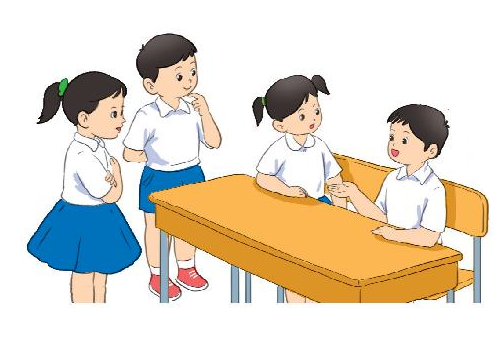 NĂM ĐIỀU BÁC HỒ DẠY
1. Yêu Tổ quốc, yêu đồng bào
2. Học tập tốt, lao động tốt
3. Đoàn kết tốt, kỷ luật tốt
4. Giữ gìn vệ sinh thật tốt
5. Khiêm tốn, thật thà, dũng cảm
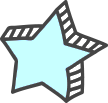 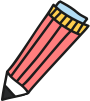 Điều 1: Yêu tổ quốc, yêu đồng bào.
Để thực hiện tốt điều 1 các con cần:
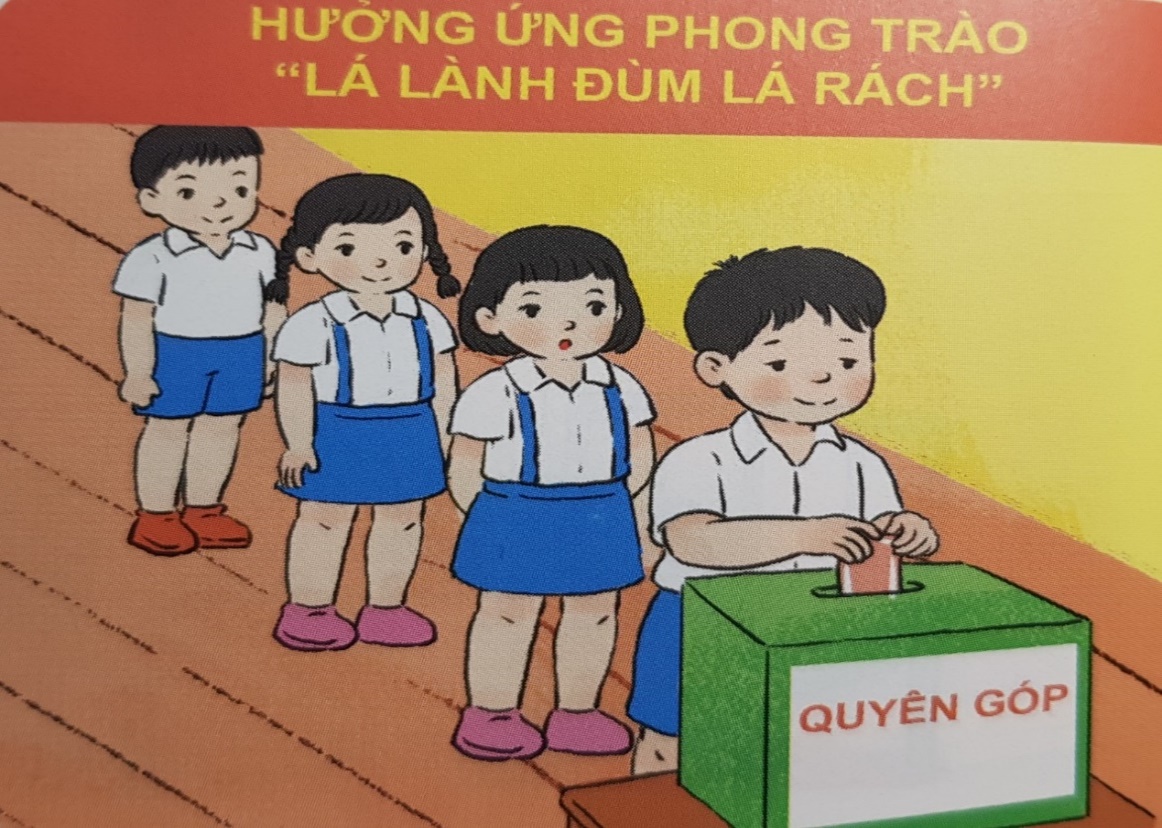 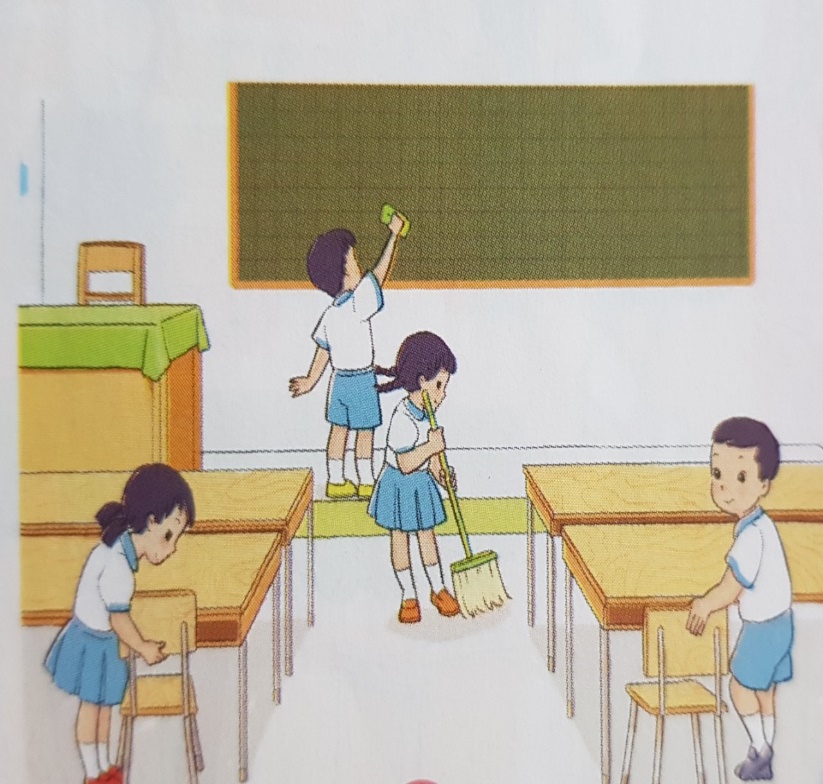 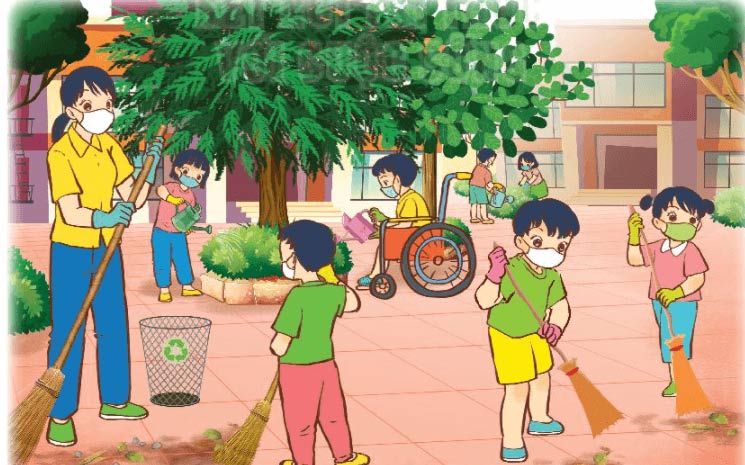 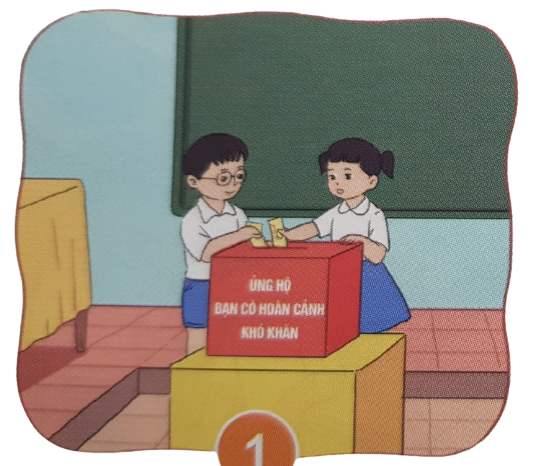 Điều 2: Học tập tốt, lao động tốt.
Để thực hiện tốt điều 2 các con cần:
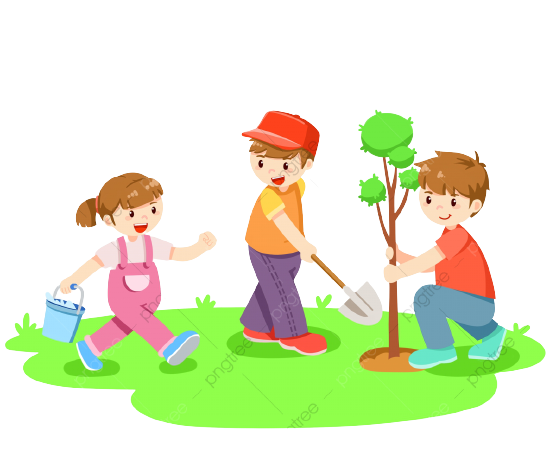 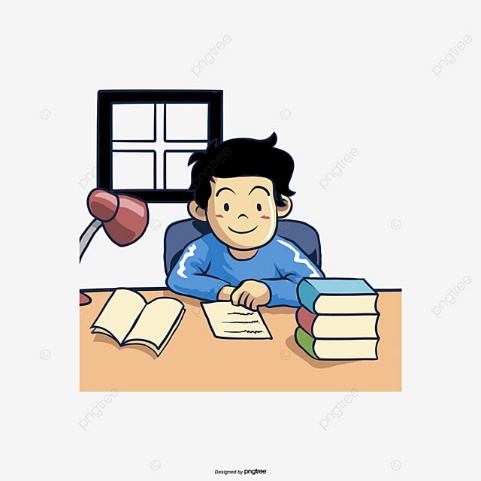 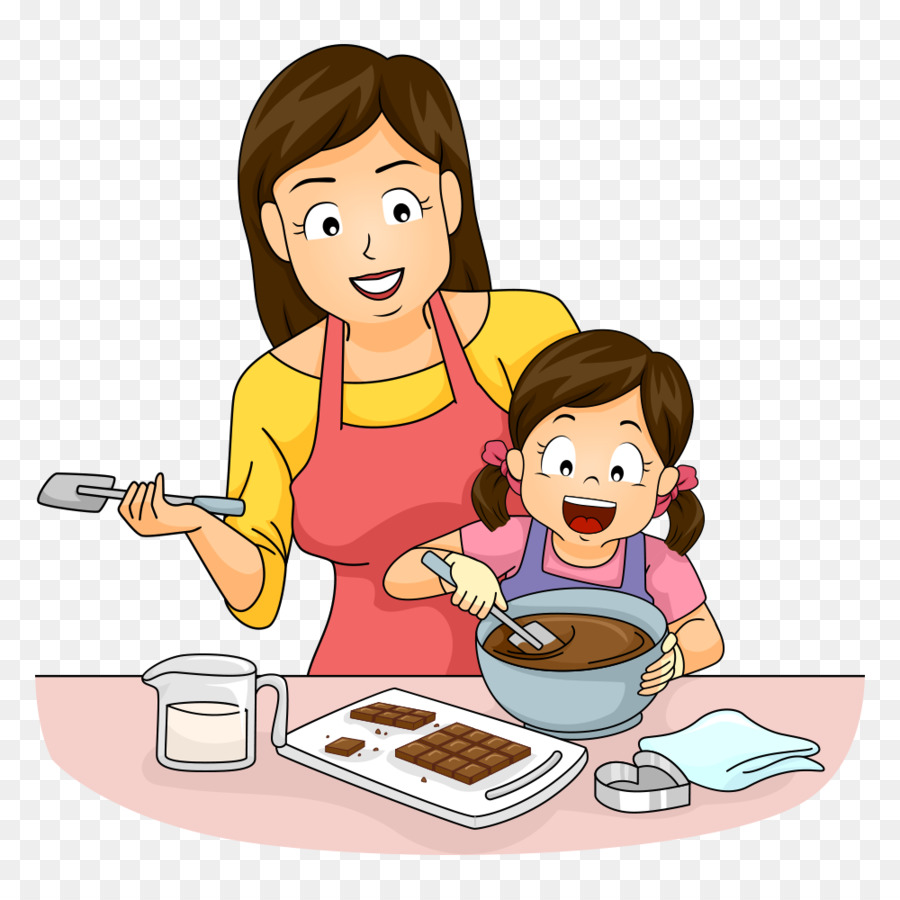 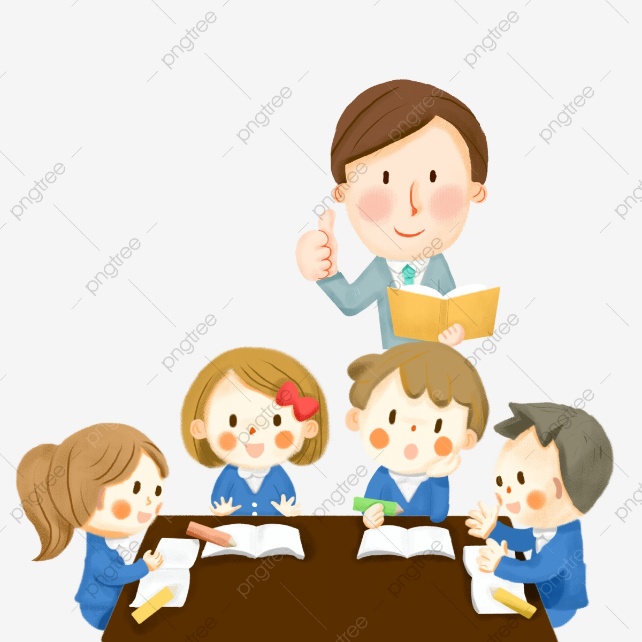 Điều 3: Đoàn kết tốt, kỉ luật tốt.
Để thực hiện tốt điều 3 các con cần:
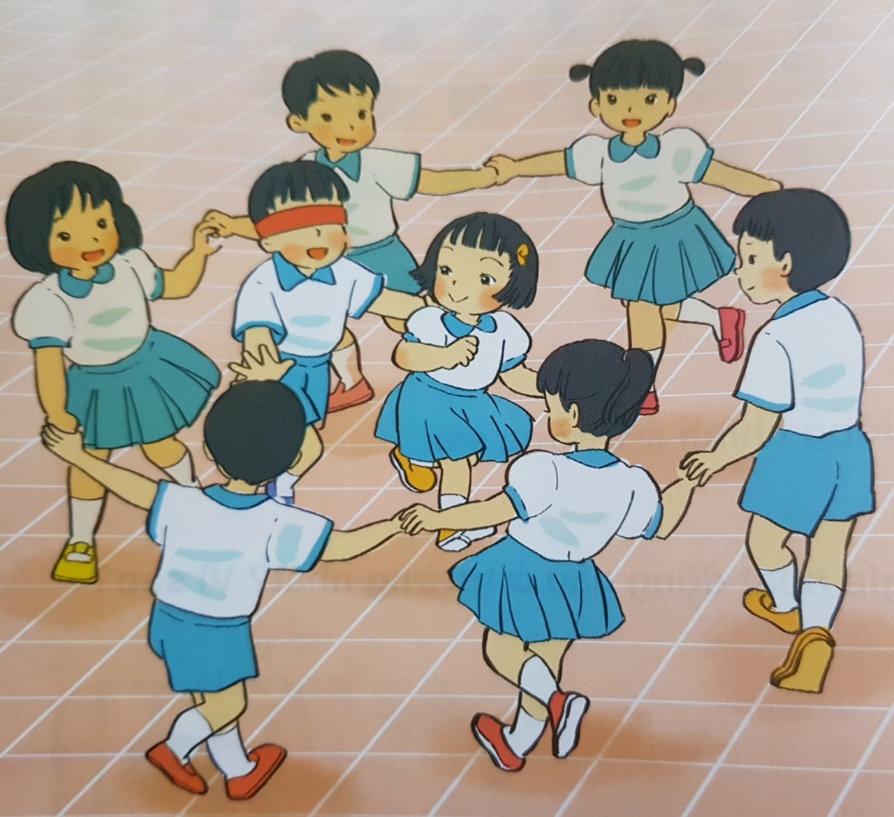 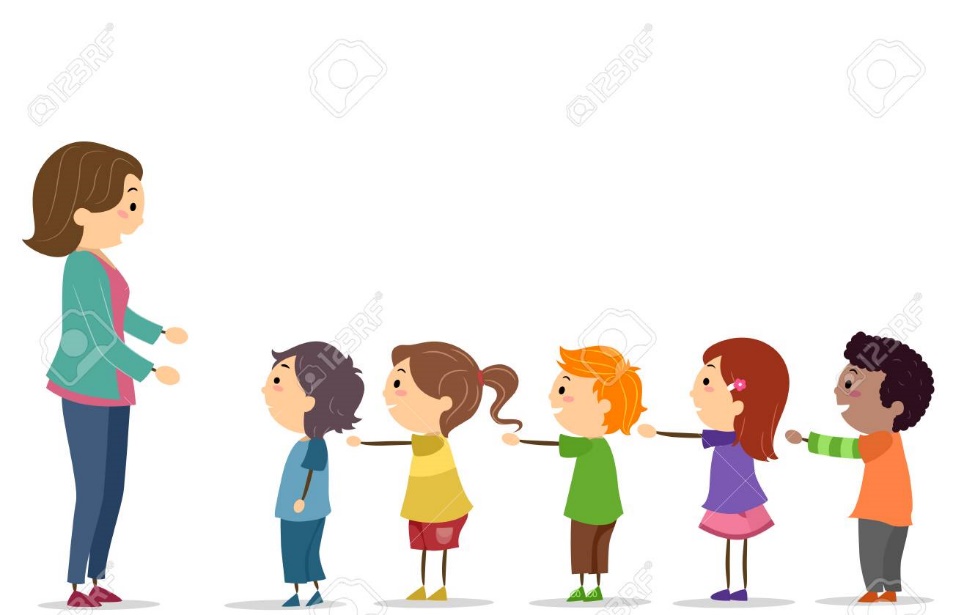 Điều 4: Giữ gìn vệ sinh thật tốt.
Để thực hiện tốt điều 4 các con cần:
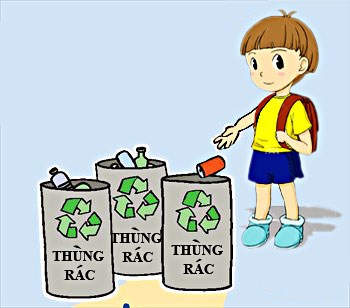 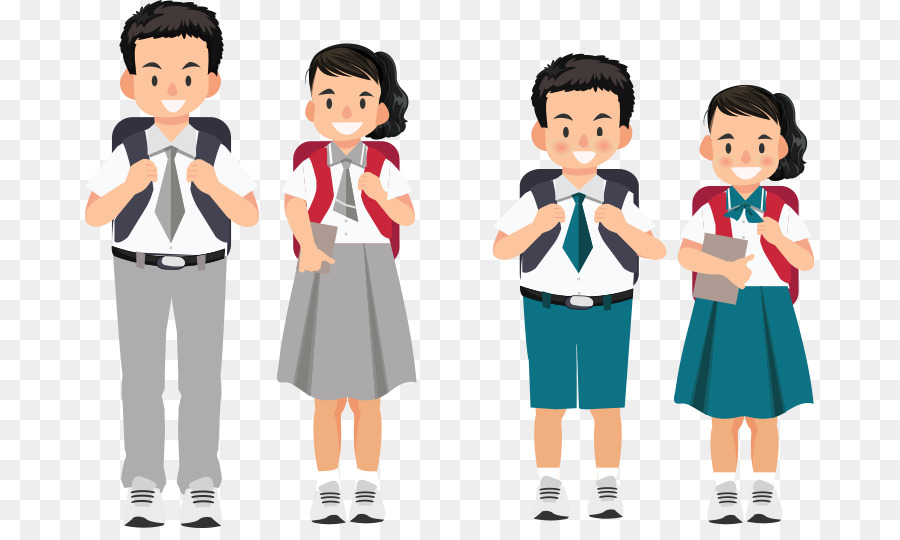 Điều 5: Khiêm tốn, thật thà, dũng cảm.
Để thực hiện tốt điều 5 các con cần:
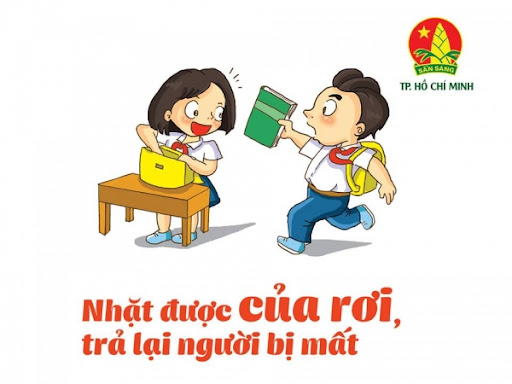 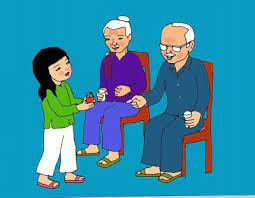 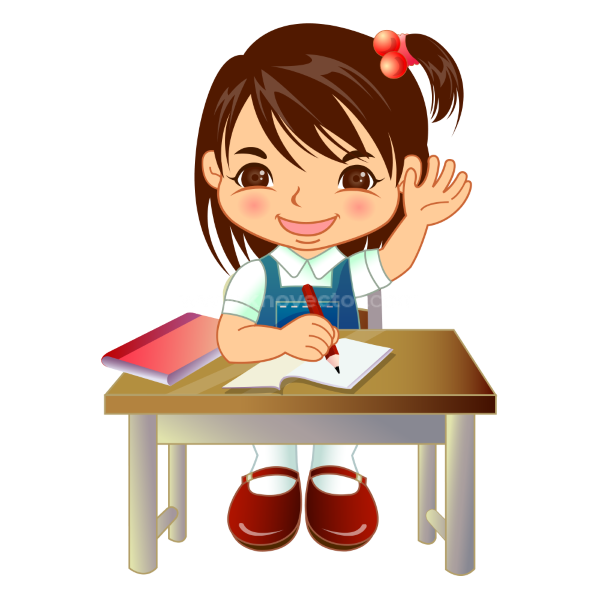 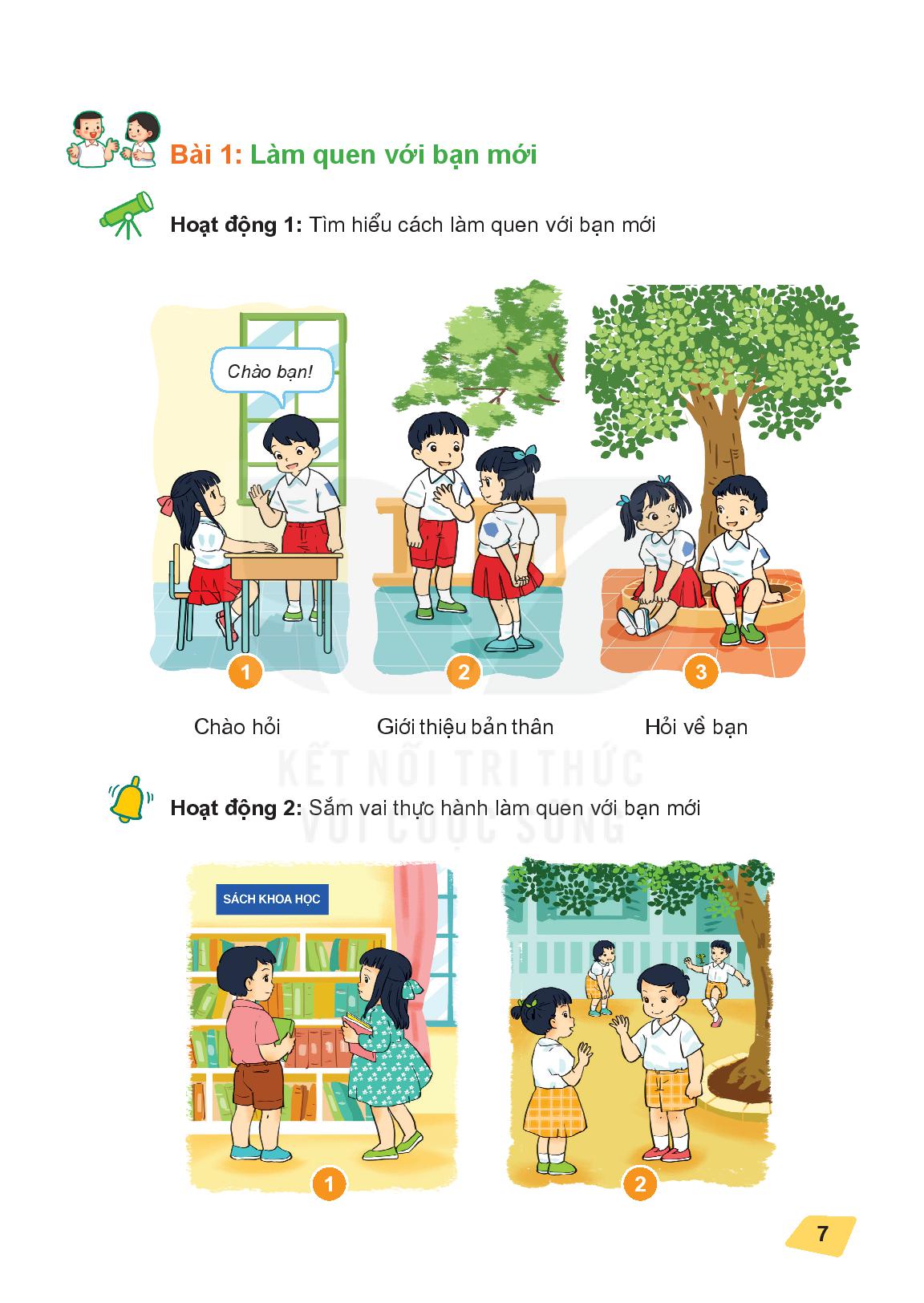 Kể một số việc em đã làm theo Năm điều Bác Hồ dạy
1. Yêu Tổ quốc, yêu đồng bào
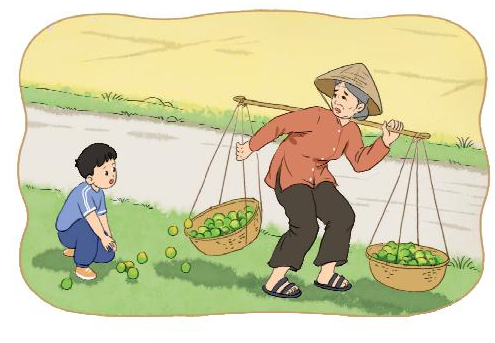 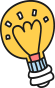 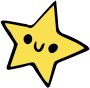 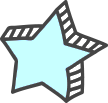 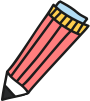 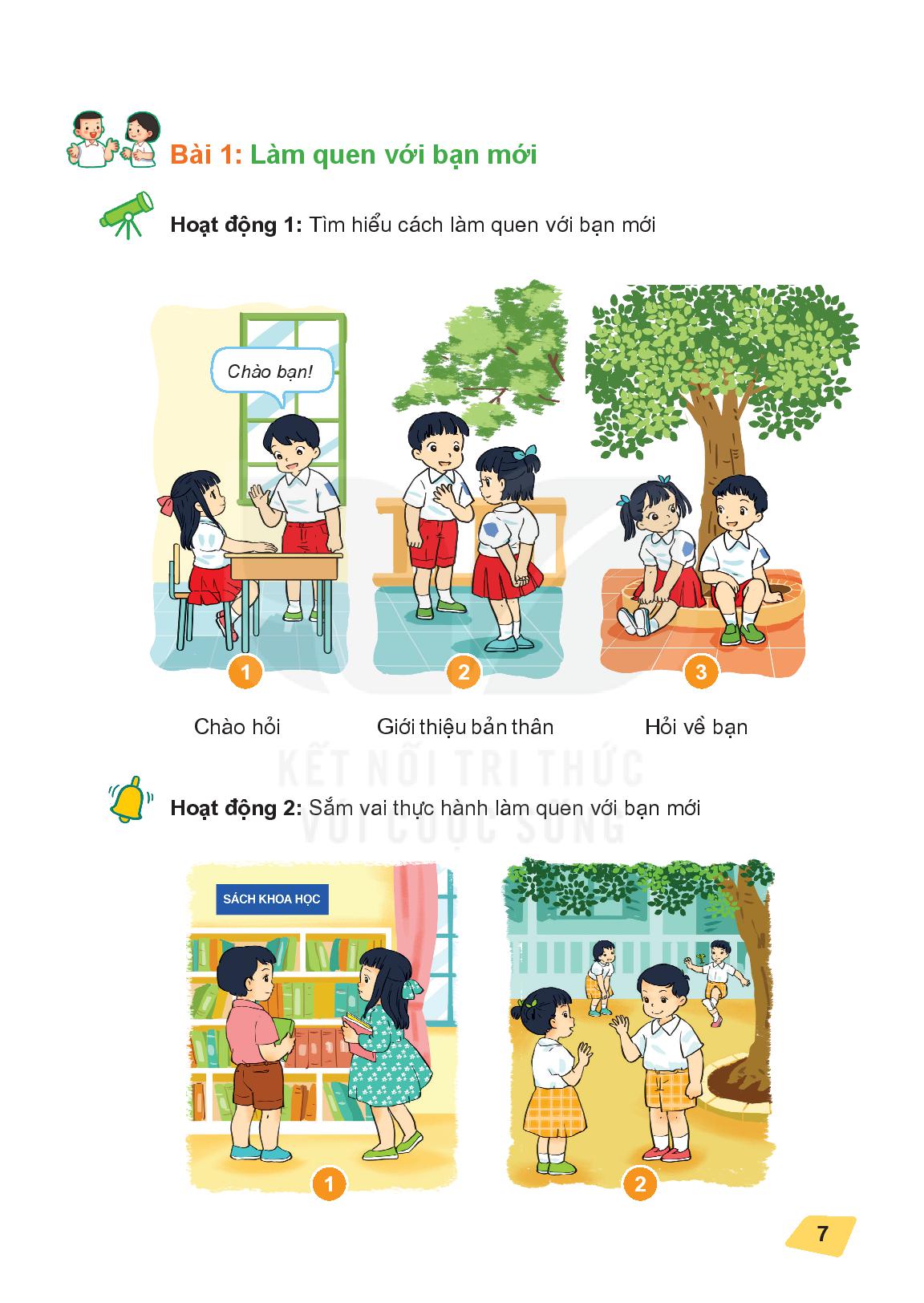 Kể một số việc em đã làm theo Năm điều Bác Hồ dạy
2. Học tập tốt, lao động tốt
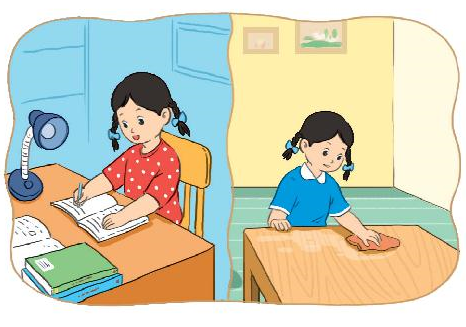 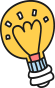 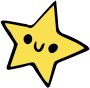 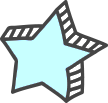 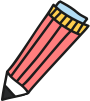 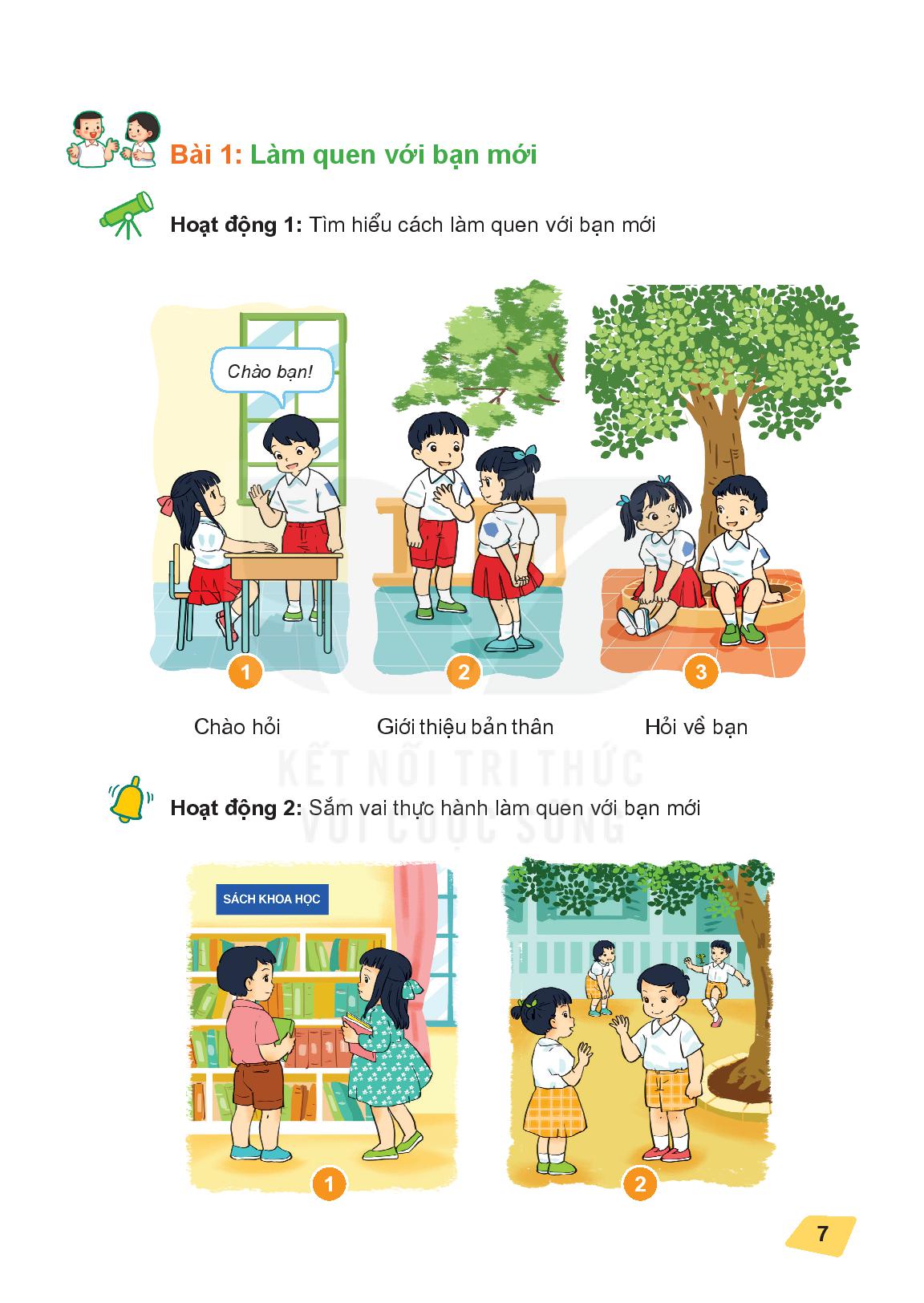 Kể một số việc em đã làm theo Năm điều Bác Hồ dạy
3. Đoàn kết tốt, kỷ luật tốt
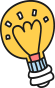 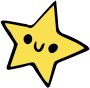 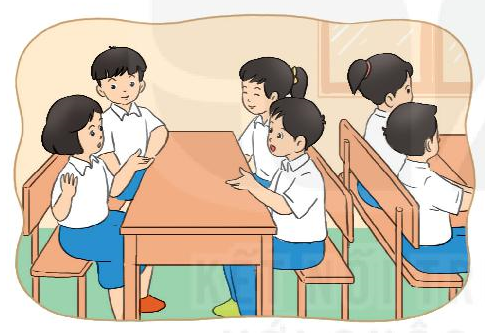 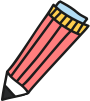 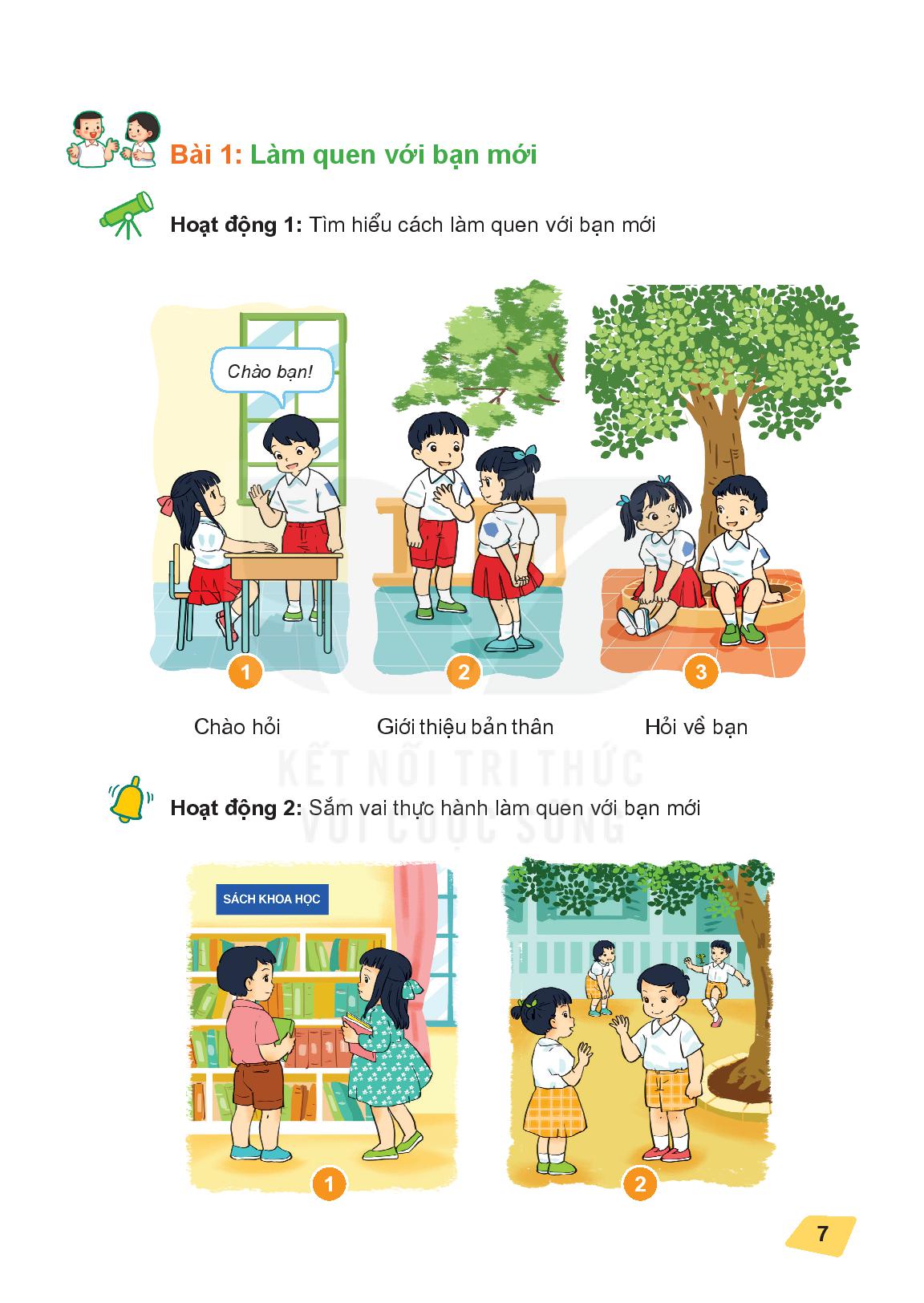 Kể một số việc em đã làm theo Năm điều Bác Hồ dạy
4. Giữ gìn vệ sinh thật tốt
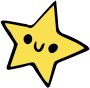 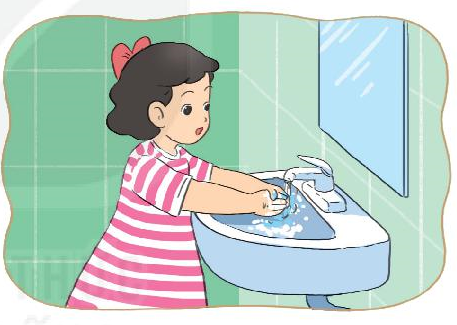 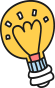 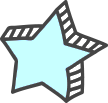 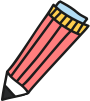 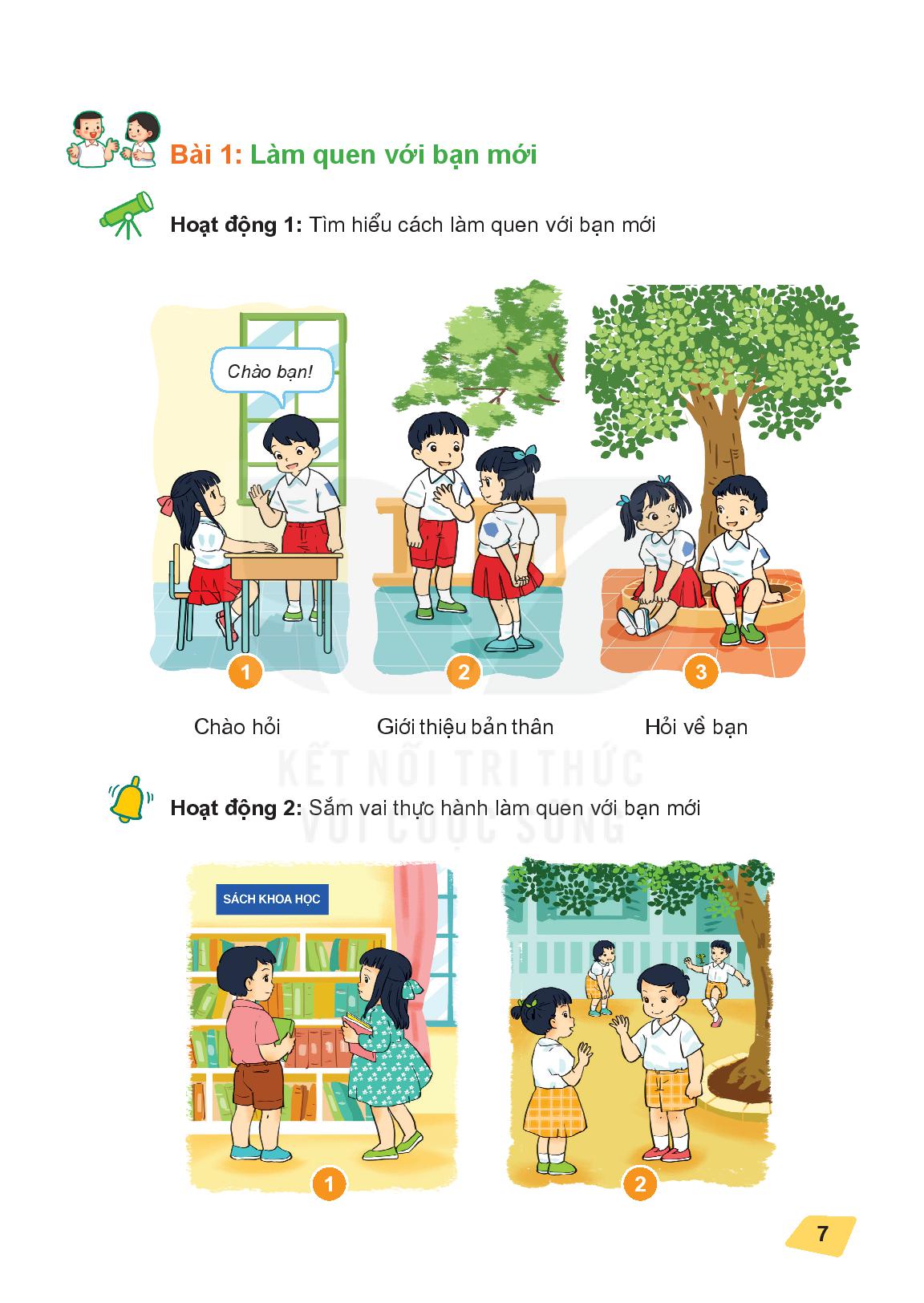 Kể một số việc em đã làm theo Năm điều Bác Hồ dạy
5. Khiêm tốn, thật thà, dũng cảm
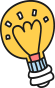 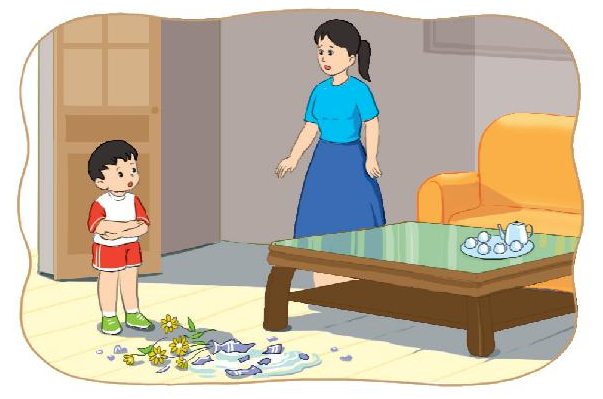 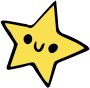 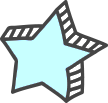 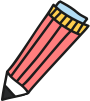 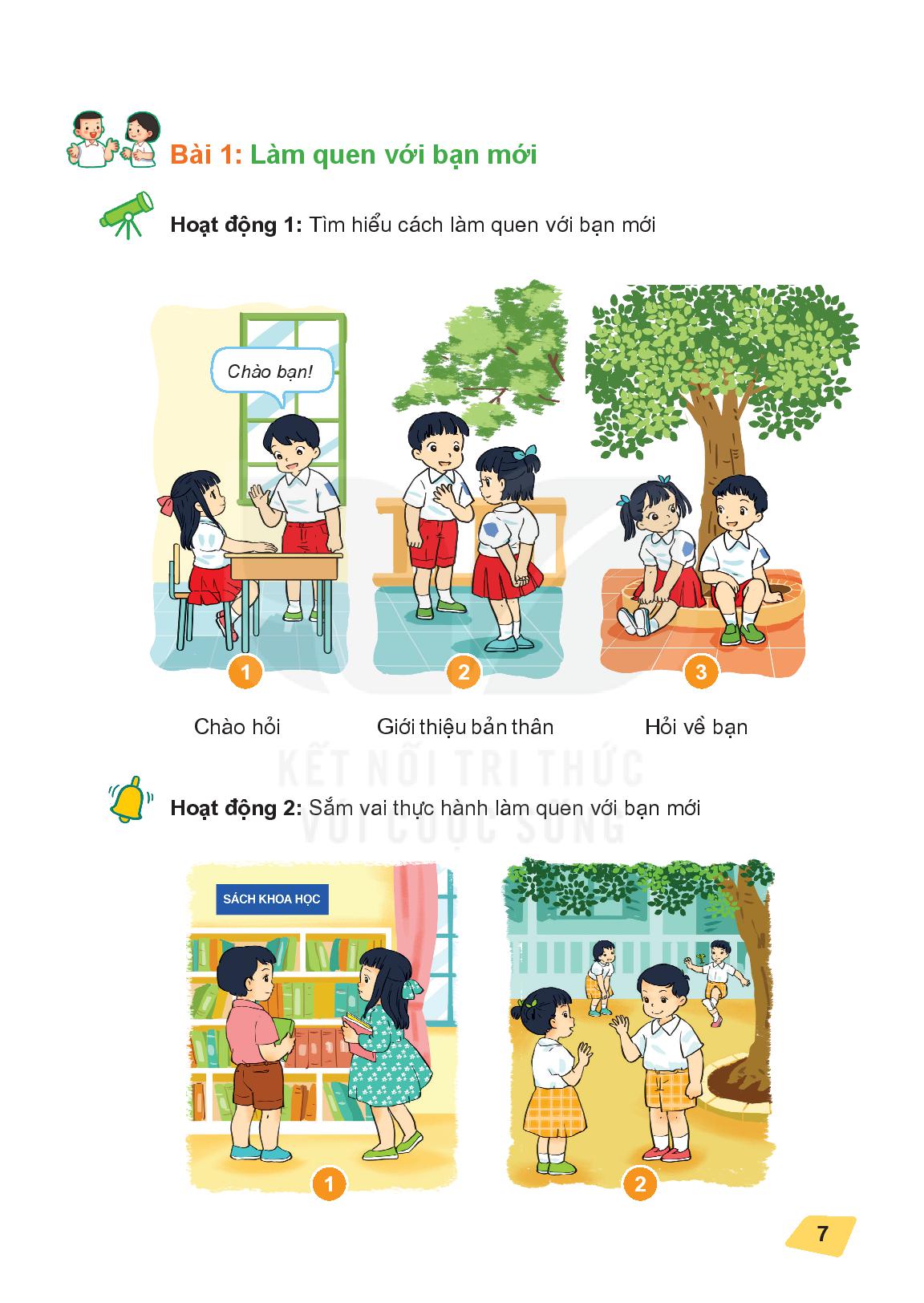 Hoạt động 2: Xử lí tình huống
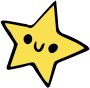 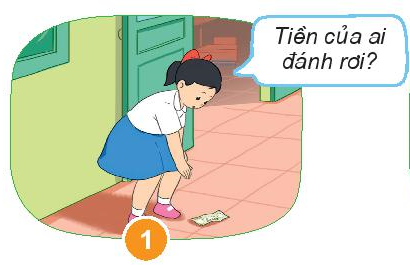 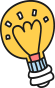 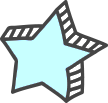 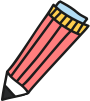 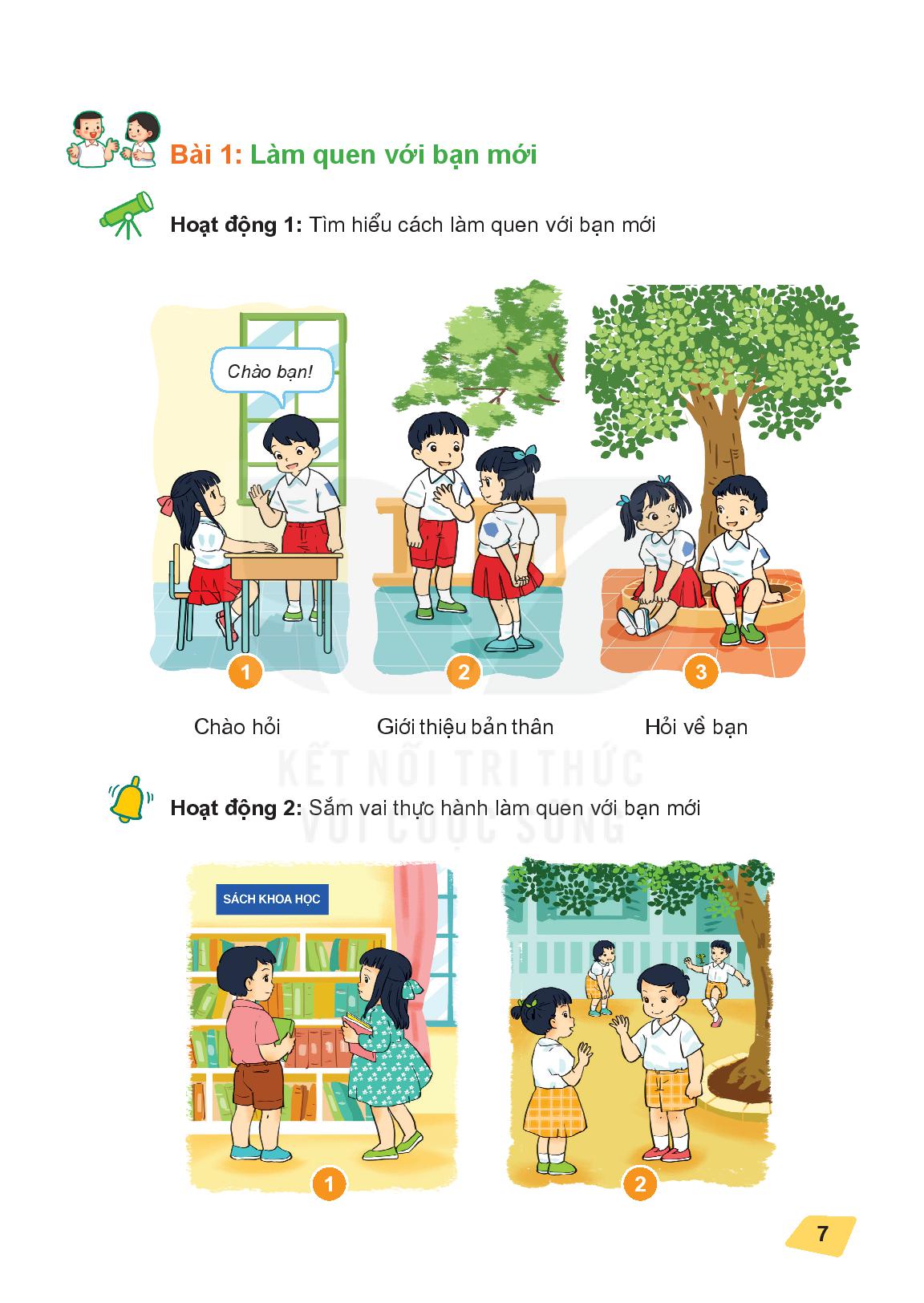 Hoạt động 2: Xử lí tình huống
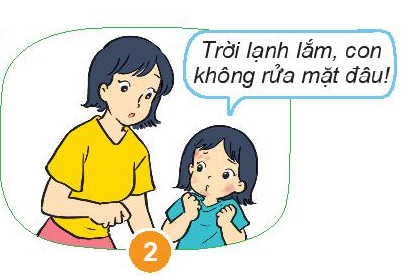 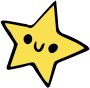 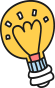 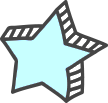 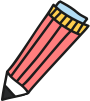 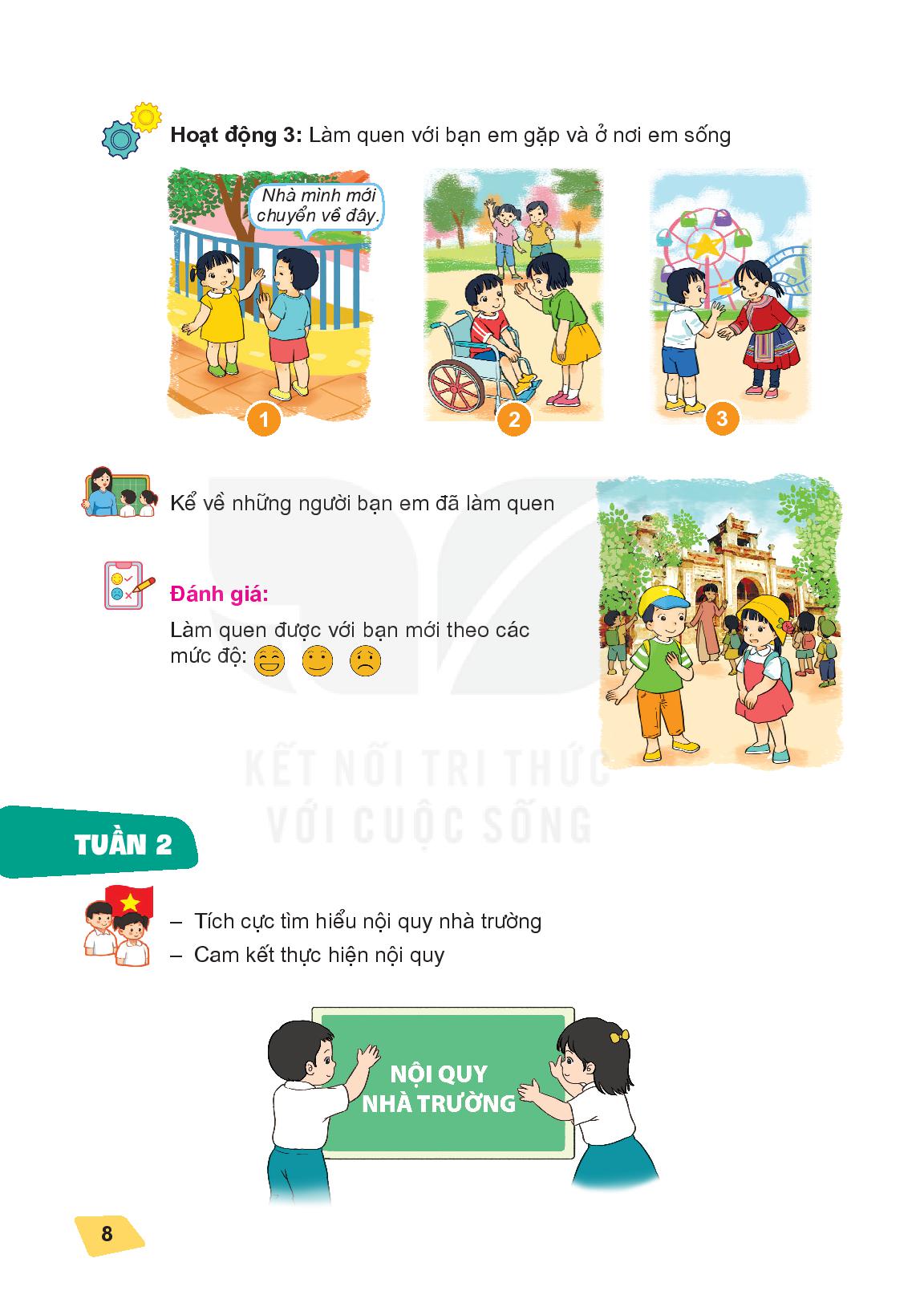 Hoạt động 3
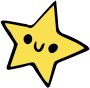 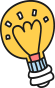 Thực hiện tốt Năm điều Bác Hồ dạy
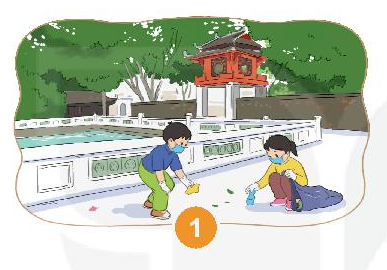 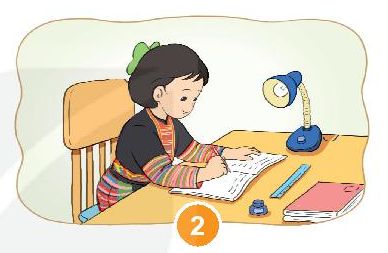 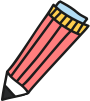 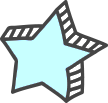 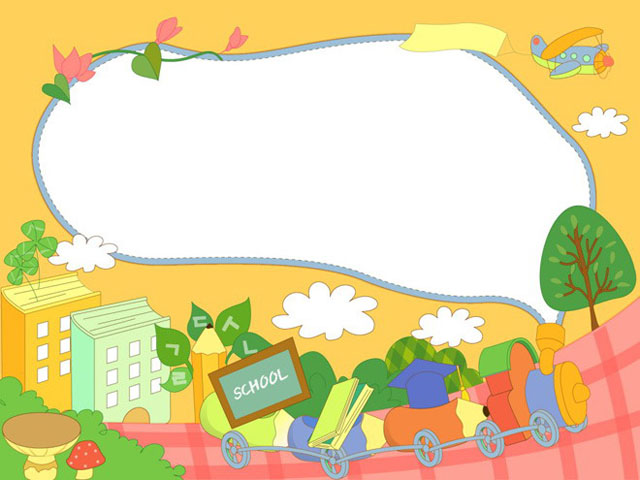 Tiết học kết thúc
Hẹn gặp lại các con!